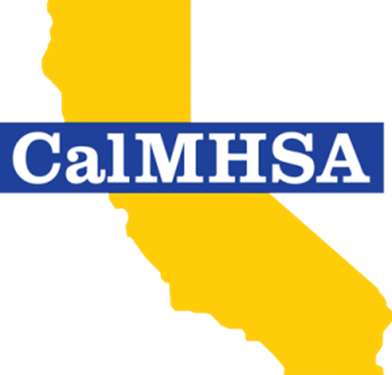 CPT Coding 102 Optimization of CPT Codes for the Majority of Behavioral Health ServicesOctober 6, 2022
1
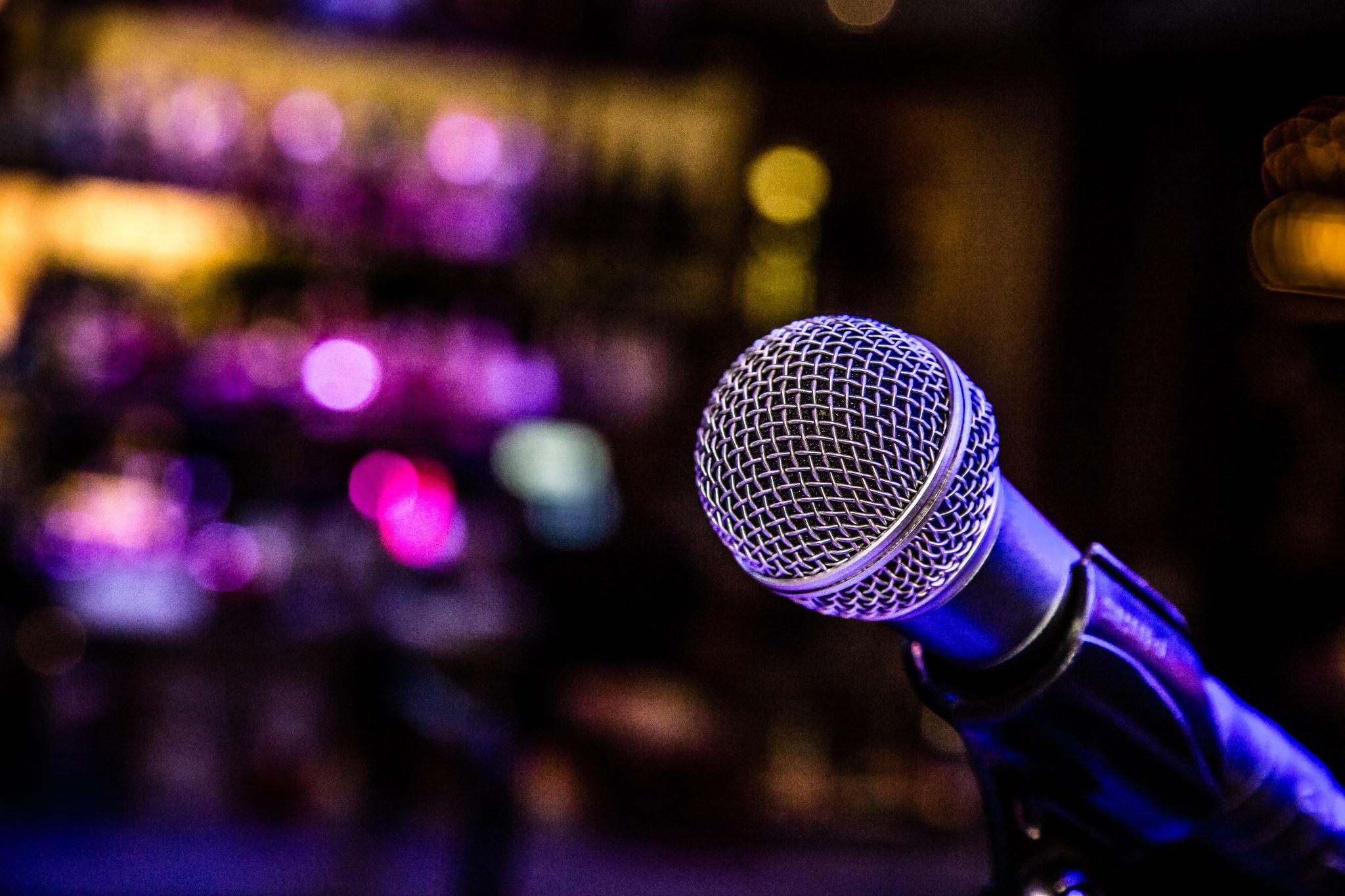 Presenters today:
Amie Miller, CalMHSA
Kacey Vencill, CalMHSA
2
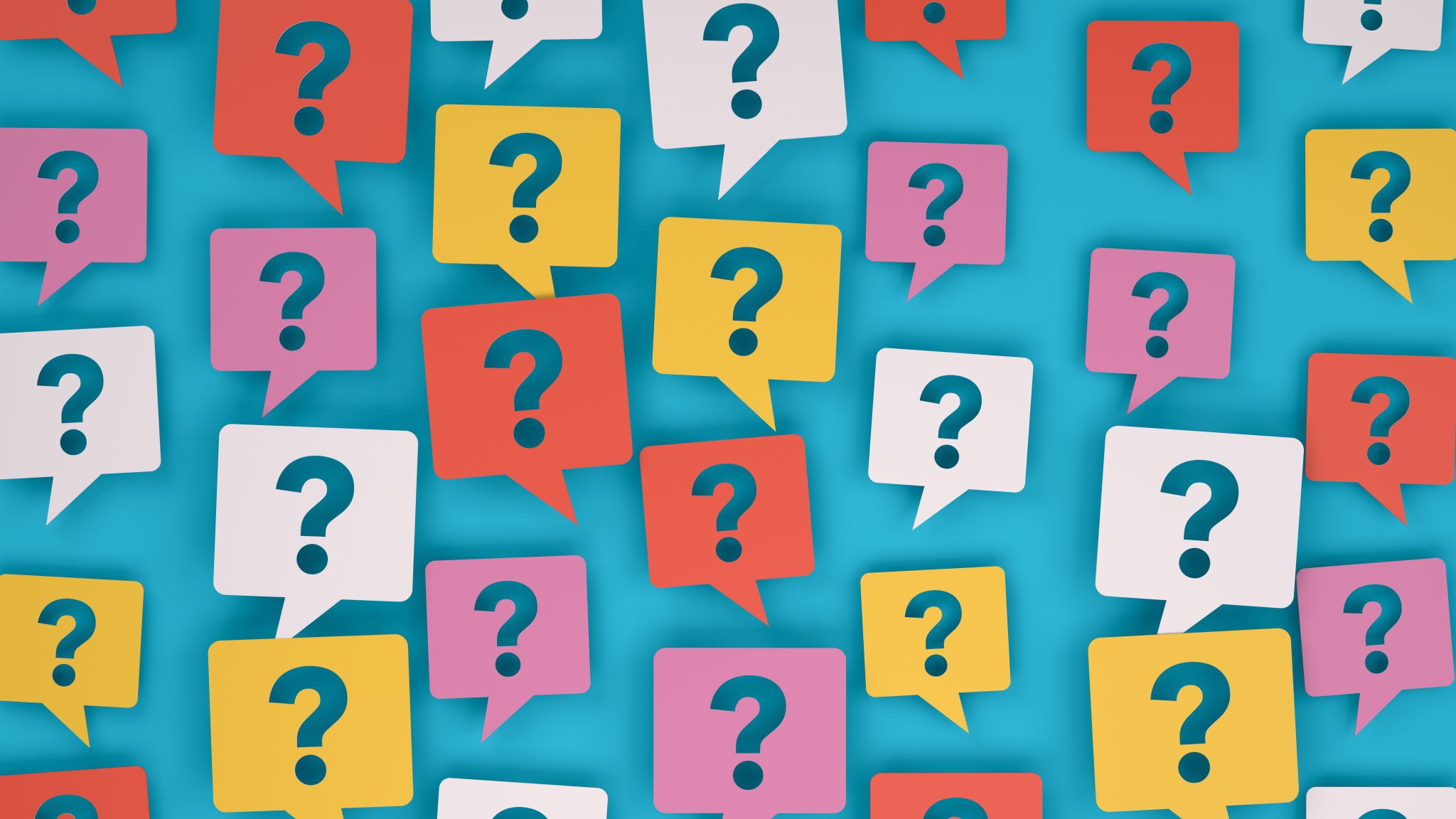 Pre-Training Assessment
Please click on the link in the chat box and answer questions
3 minutes to answer questions
3
Agenda
4
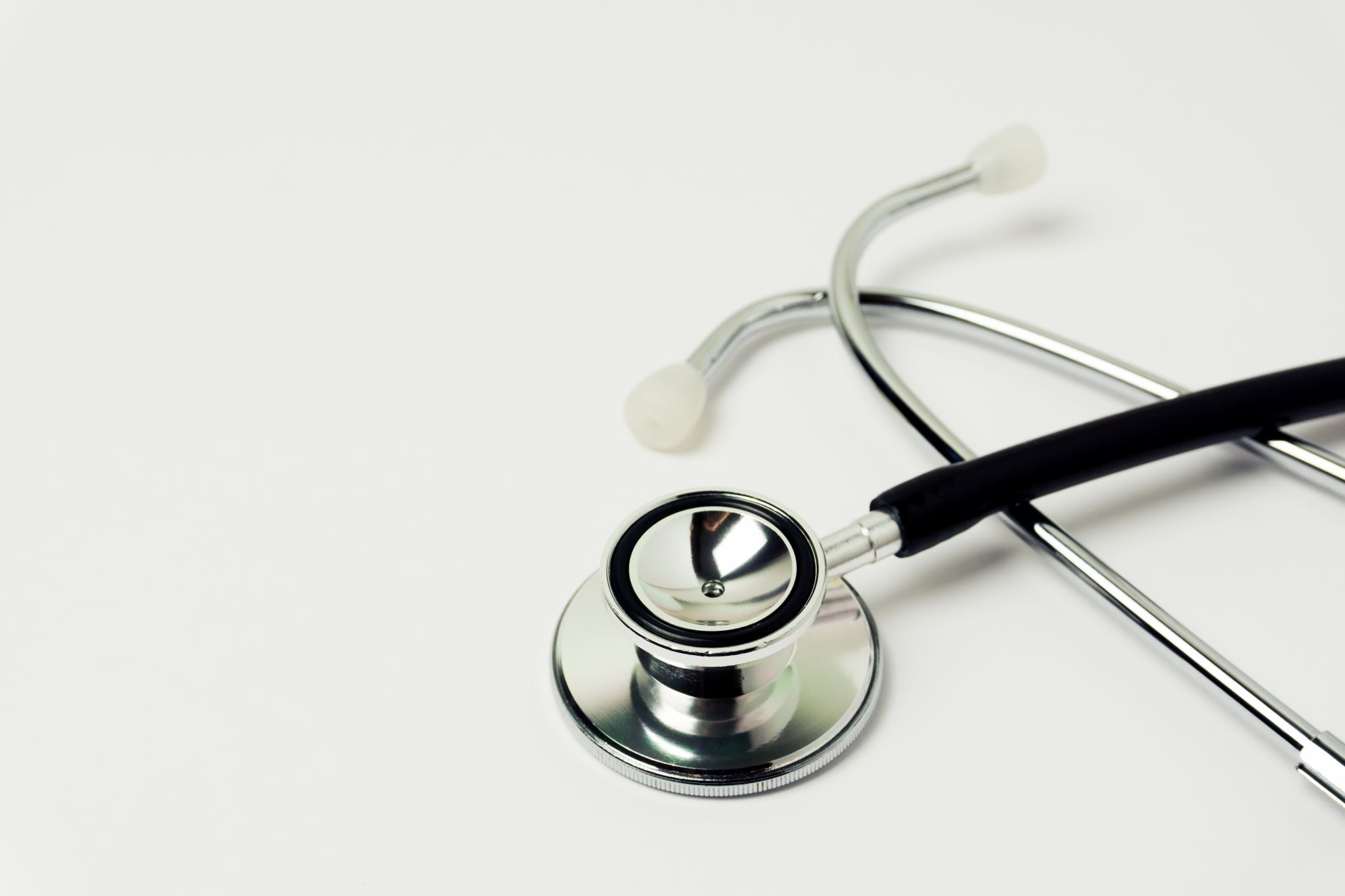 General Overview of Changes
Use CPT Codes when possible
HCPCs will continue to be used in some circumstances
There are changes to the modifiers used
Lockout codes should be considered, and "Allowable Overrides" should be used to prevent denials when applicable
There are changes required when > 1 of the same service is provided by the same provider to the same beneficiary on the same day
5
It may feel like many things are changing but remember – many things are staying the same.
6
Things that remain the same:
7
Things that change:
8
Old System – the average therapist experience
9
New System
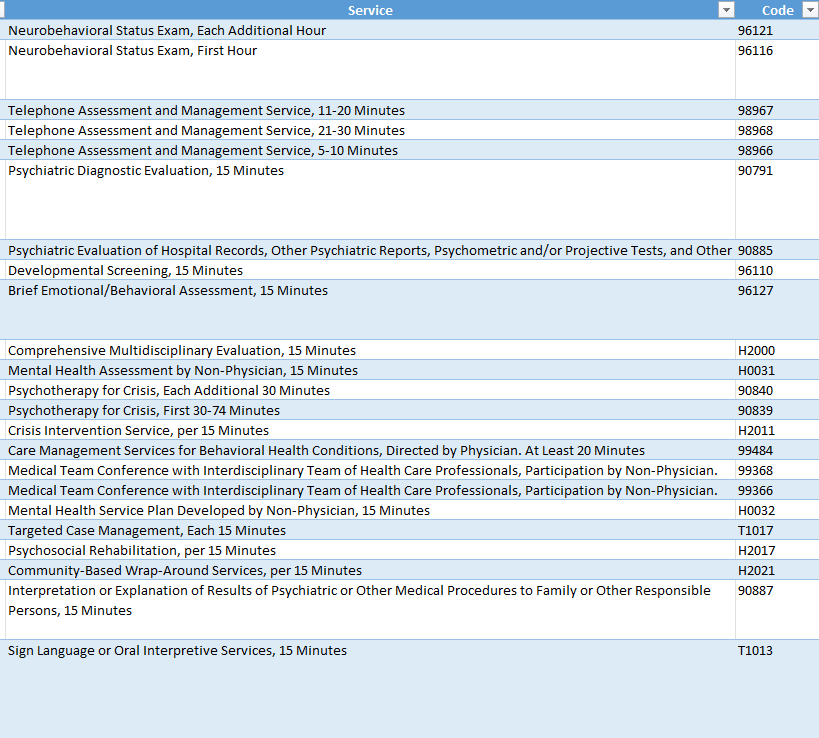 >30 codes "allowed" to be used by an MFT
Too many for a single slide
Refer to CalMHSA Reference Guides
10
Think about setting up your EMR to do the heavy lifting
Limit Selectable Procedures
Program
What services does the program offer?
Person
What services are in a staff type's scope of competence?
Drive Billing Code & Modifier Determination
Location
Where was the service provided?
Method of Service
How was the service delivered?
Duration
How much time was spent on direct patient care?
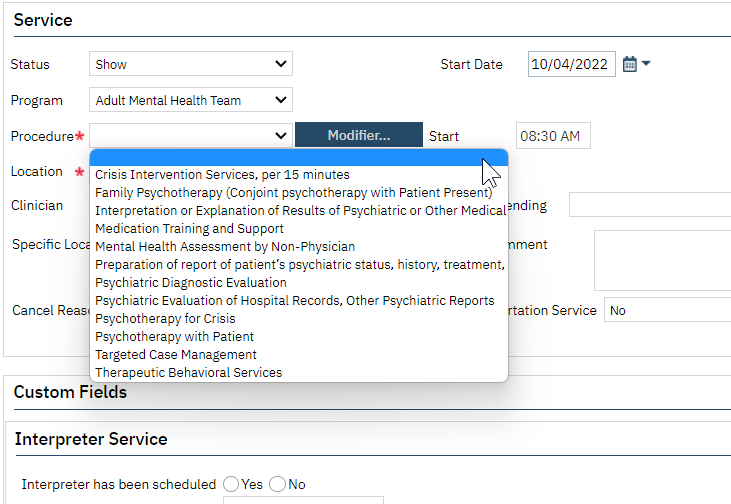 This is how the information can be presented to the clinician and how SmartCare will be set up
12
Key Concept Review
A full cross-walk from old to new codes may not be required
Too complex for all of the variables that would need to be considered
Many of the code selections for claims can be determined by billing system/EHR
CalMHSA has developed and provided reference guides that may be helpful in your analysis
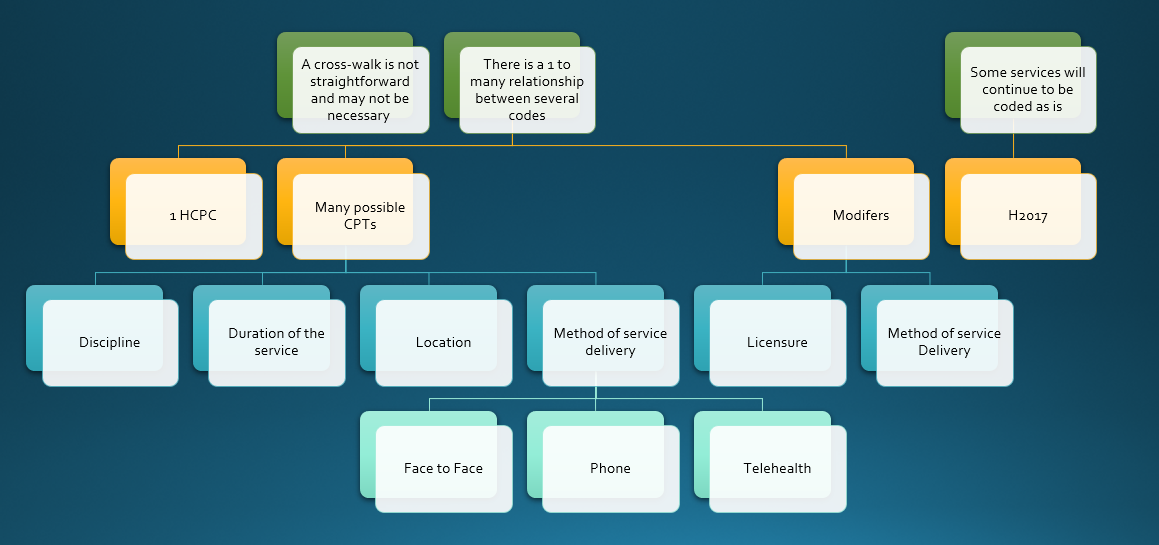 13
Review Continued
14
Units of Service
15
Dependent Procedures
Dependent procedures can only be used in conjunction with another procedure/service code. The primary procedure code and add on code must be submitted on the same claim
There are two types noted in the Billing Manals
Add-On Codes
For example, CPT codes 99202-99205 are used to claim reimbursement for an office visit for a new patient. The maximum time that can be claimed with this series of codes is 74 minutes using CPT code 99205. If the provider sees a beneficiary for 89 minutes, the provider would bill 1 unit of 99205 and one unit of G2212
Supplemental Services: are codes that describe additional and simultaneous services that were provided to the beneficiary during the visit or codes that describe the additional severity of the patient’s condition
For example, T1013 indicates that interpretation was provided during the visit while 90785 indicates that certain factors increase the complexity of a patient’s treatment
16
Evaluation and Management Code Examples
1 unit of 99215 (Office or Other Outpatient Visit of an Established Patient, 40-54 Minutes)
1 unit of G2212 Prolonged Office or Other Outpatient Evaluation and Management Service(s) beyond the Maximum Time; Each Additional 15 Minutes
Note: 99215 is the Primary code and G2212 is the add-on code to account for time beyond the maximum typical time for 99215
17
Evaluation and Management Code Examples
Scenario 2:
1 unit of 99350 (Home Visit of an Established Patient, 51-70 Minutes)
Note: Procedure Code is dependent on where the service was provided, and range of time differs for each CPT in the 2 scenarios
18
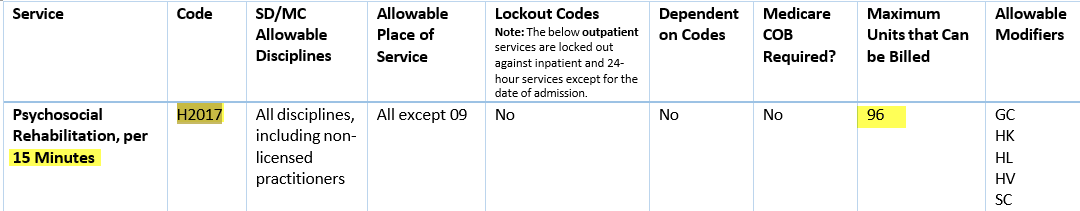 Example 1:
60 minutes of Rehabilitation (H2017), will be claimed as 4 units of H2017
Example 2:
4 minutes of H2017, does not pass the midpoint
Units vs. Minute based claims
19
Modifiers
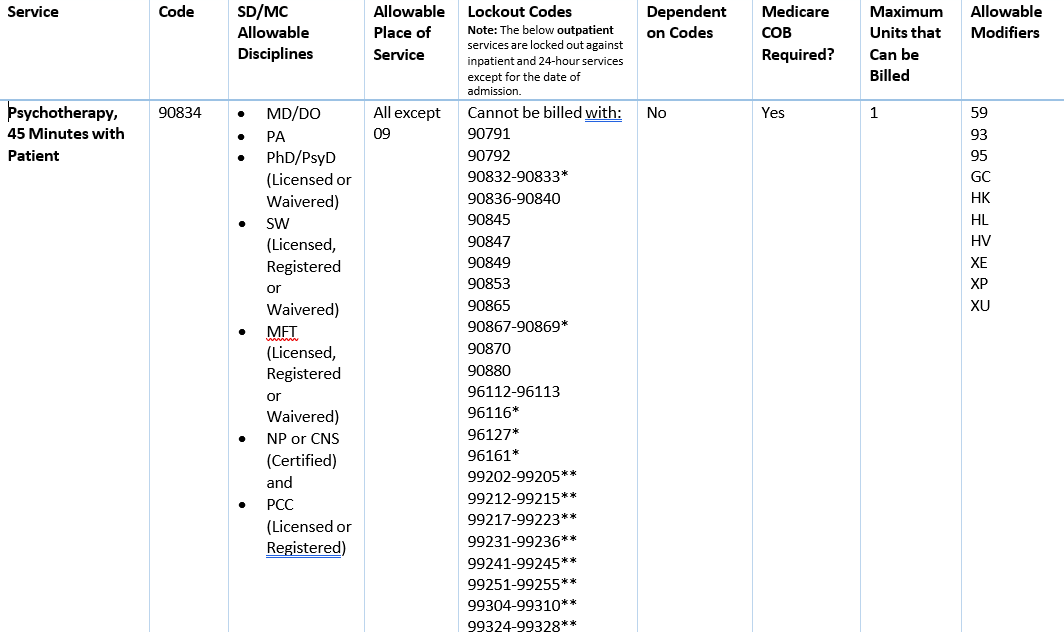 New allowable override for Lockout Codes 
Identified in the billing manual with  * or **
20
Tips and Tricks
When sending claims to SDMC, use the definitions and information from the Billing Manual; this supersedes information from CPT code manuals documents when there is a discrepancy
For example: Some Evaluation and Management Codes according to the CPT code books allow for documentation time to be included. As outlined in the Billing Manual, claims can only be sent for units based on time spent for Direct patient care.
21
Configuration for different CPT codes based on the duration for the same type of service
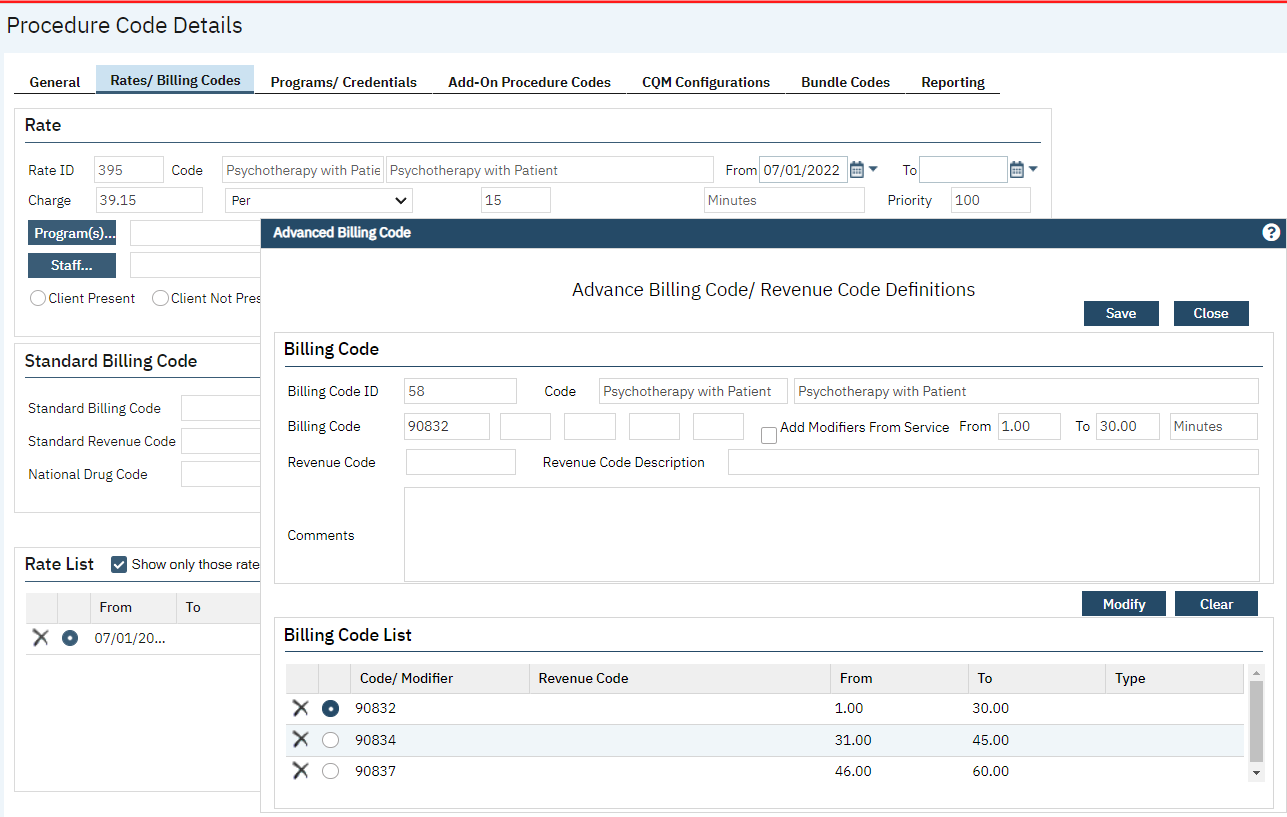 22
Follow-up Questions Part 1
Q. What is the State's definition of a resident? See appendix 2. 

A. Resident: According to the Medical Board of California, a resident is an individual who is issued a Postgraduate Training License [and] is enrolled in an Accreditation Council for Graduate Medical Education (ACGME)-accredited postgraduate training program in California. The resident may engage in the practice of medicine only in connection with their duties as a resident in the approved training program, including its affiliate sites, or under those conditions as are approved by the director of their program. A Postgraduate Training License is issued to an individual who has graduated from an approved medical school, passed all required examinations, has not completed 36 months of ACGME postgraduate training, and is enrolled in an approved California residency program

Q. Is there any new requirement for psychiatric resident physician supervision for billing purposes? 

A. To indicate that the service was provided by a resident use modifier GC after the service code. On the claim, indicate that the supervising professional is the billing provider
23
Follow-Up Questions Part 2
24
Follow-Up Questions Part 3
25
Follow-Up Questions Part 4
26
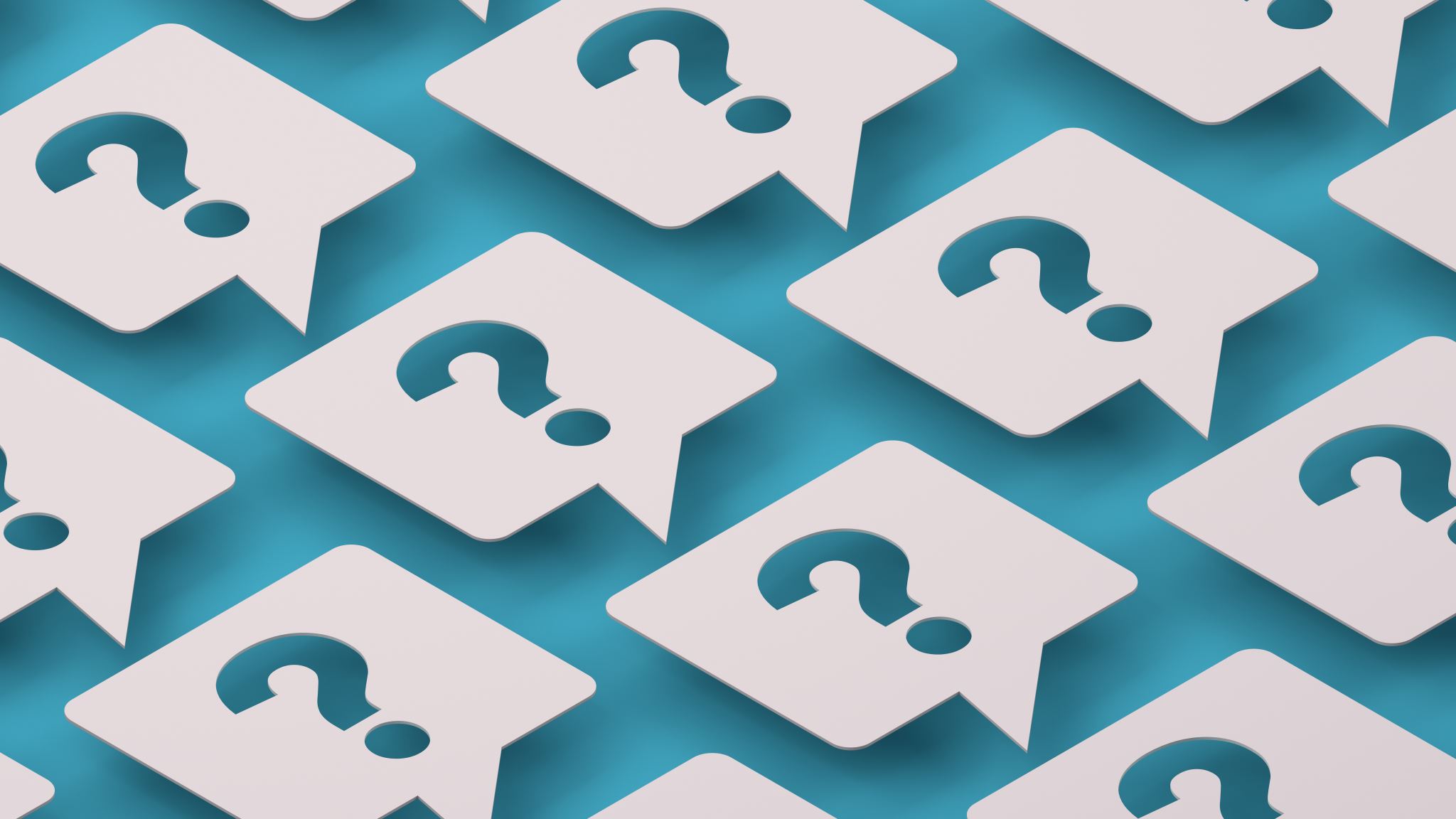 Questions & Answers
Please type your questions in the Chat
27
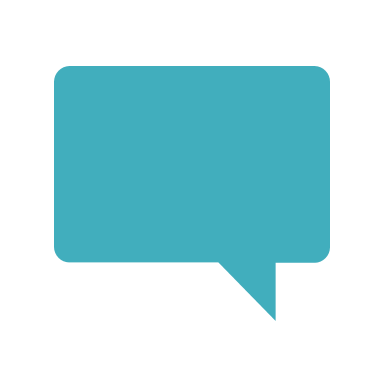 Please click on the link in the chat box and answer questions to provide feedback
Post-Training Evaluation
28
Thank You
Thank you for attending this webinar!

The recording and slides will be available on our website on the following day.

Please send your questions to paymentreform@calmhsa.org.
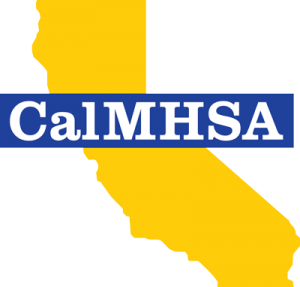 29